SAMSPILL I BYGG OG ANLEGG – «Byggherren er premissgiver for å etablere et samtalerom»
Arild Mathisen Prosjektsjef
Byggherren som endringsagent
Byggherrene legger premissene for prosjektene gjennom konkurransegrunnlaget og de øvrige kontraktsgrunnlagene
Markedet vil over tid påvirkes og formes av bevisste strategiske satsinger fra byggherresiden
Alle store offentlige byggherrer har et felles samfunnsansvar for å øke nytten og redusere kostnadene
Påstand: Strategisk påvirkning av leverandørenes  forretningsdriverne  er byggherrenes største mulighet til å øke nytten og redusere kostnadene
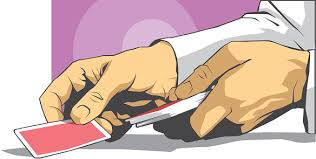 [Speaker Notes: Vi får de barna vi fortjener – ofte hørt I KSS styremøte

Byggherrene er dønn avhengige av leverandørene. Ingen leverandører – ingen prosjekter.

Det er ett av fundamentene I  Nye Veier å betrakte og behandle leverandørene som eksperter

Hvorfor er vi her I dag? Økt verdiskaping, bedre bunnlinje for alle, mindre konflikter

Det krever at vi gjør ting anderledes I morgen enn I dag – endret adferd, endret tankesett

Jeg vil ikke komme med fasiten på hva endringen skal være – opp til hver enkelt]
Hva er haken?
Varige endringer skapes ikke på “happeningbasis” i prosjektene, det skapes gjennom bevisst og langsiktig strategisk satsning.
Endring i resultater kommer fra endring i adferd – helt ut i «den spisse enden». Adferd endres ikke av kontraktsbestemmelser men gjennom aktiv ledelse.
Endrede gjennomføringmodeller fordrer endrede arbeidsprosesser og rolleutøvelse – fortrinnsvis støttet av tilpassede standardiserte kontraktsstandarder
Endrede og gjerne mer avanserte former for samhandling krever TRENING for å gi bedret utbytte!
Samkjøring og trening fordrer en grad av langsiktighet
[Speaker Notes: Adferd – byggherren må gå foran med endret adferd

Vedr langsiktighet – ikke I seng med ny partner for hvert prosjekt]
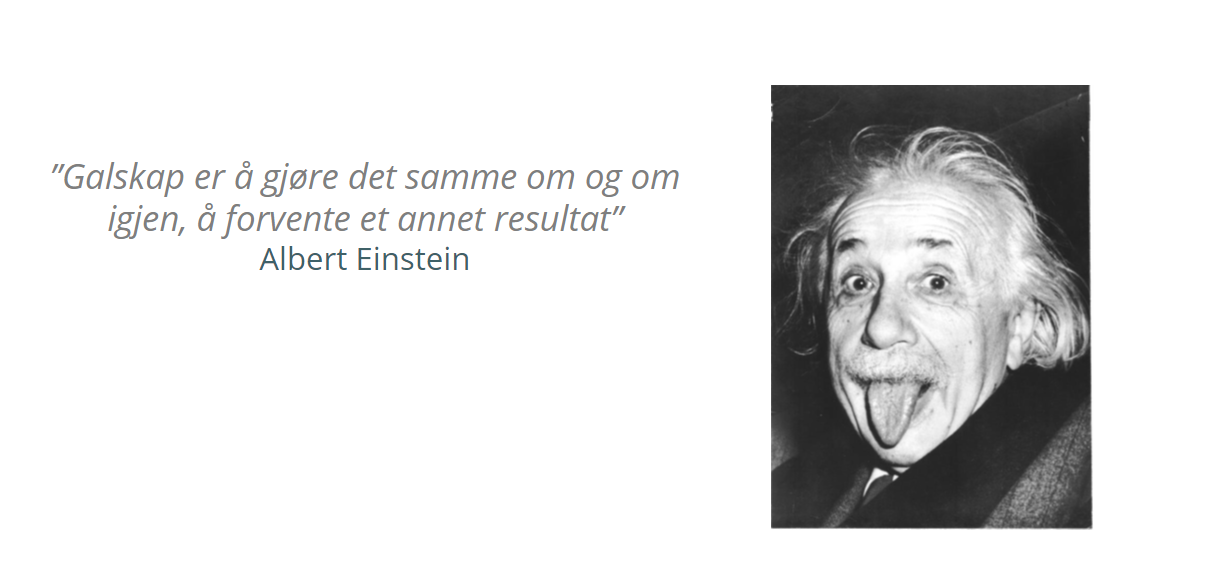